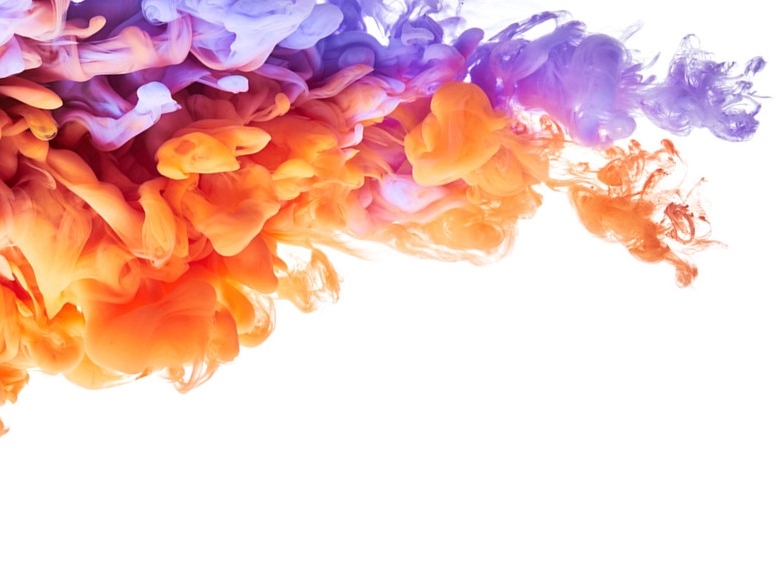 SSEDigital Project Weekly Report
Week Ending 20 Nov 2020
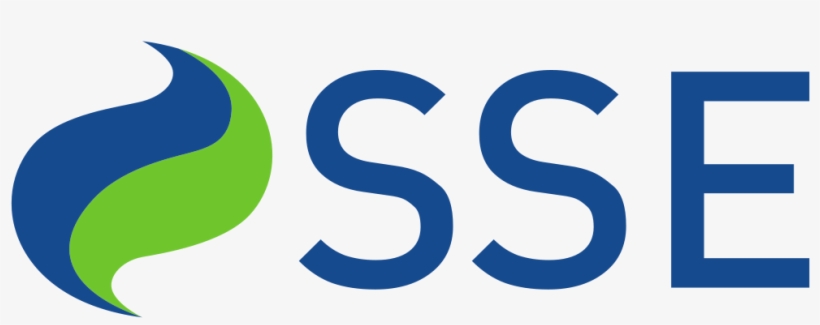 Project Status Report – Digital CI Pilot
This week
Last week
[Speaker Notes: Owner: Rick James]
Project Timeline
Overall project timeline
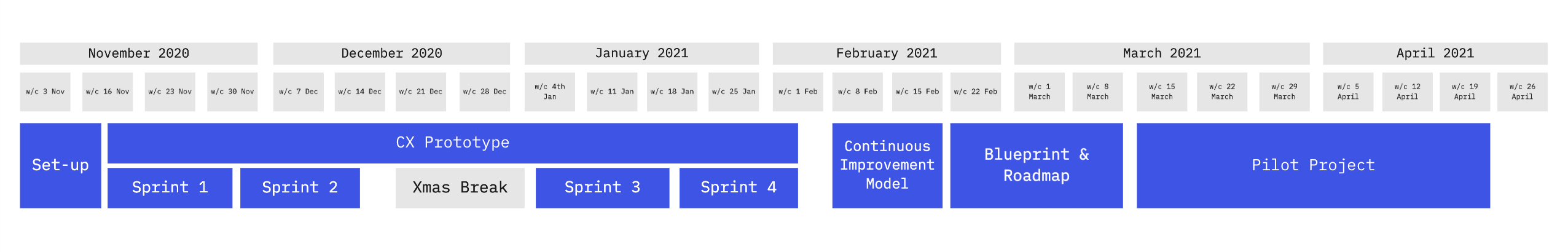 Summary

The team are currently on track, Sprint 1 starting on the agreed date and will run for the planned 2 weeks.
The Setup phase is currently over running and there are a few actions outstanding with SSE and Sopra Steria
3
[Speaker Notes: Owned by: Ted Morris-Dawson]
Progress Update
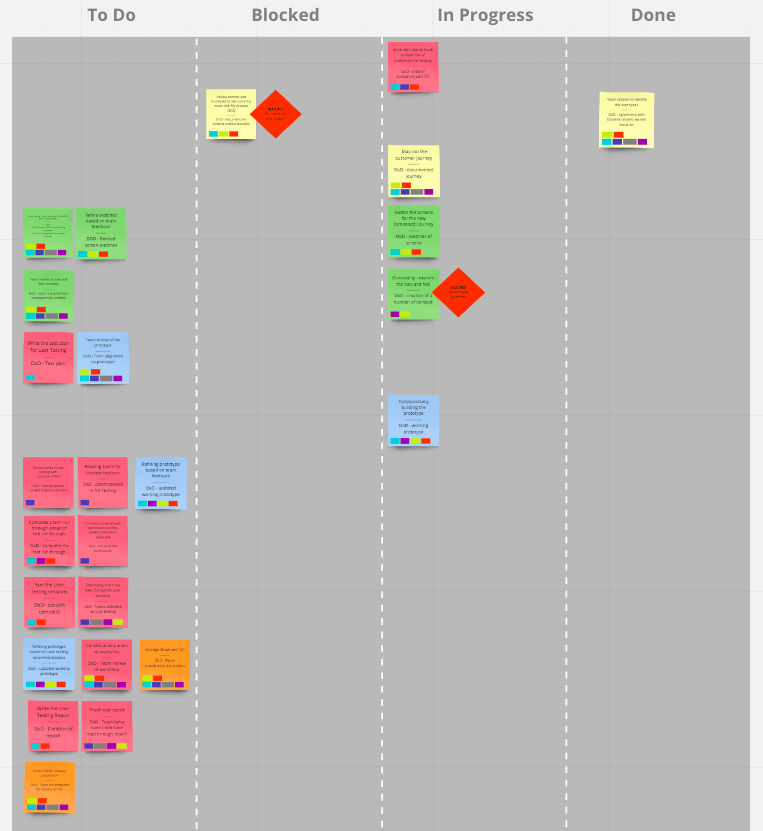 For sprint 1, the team are not using story points or t-shirt sizing. The team do not currently have access to Azure DevOps but will do for Sprint 2. We have time boxed the activities to ensure that we will complete the agreed activities within this sprint. The pace in which we work this sprint will be used to estimate effort in the future sprints

Future Reports will look to include a burndown report once we have access to the correct software.

Note - Attached with this report is two screenshots of the boards
4
[Speaker Notes: Owned by: Ted Morris-Dawson]
Key ISSUES
5
[Speaker Notes: Owned by: James Harrison]
KEY RISKS
6
[Speaker Notes: Owned by: Management Office]
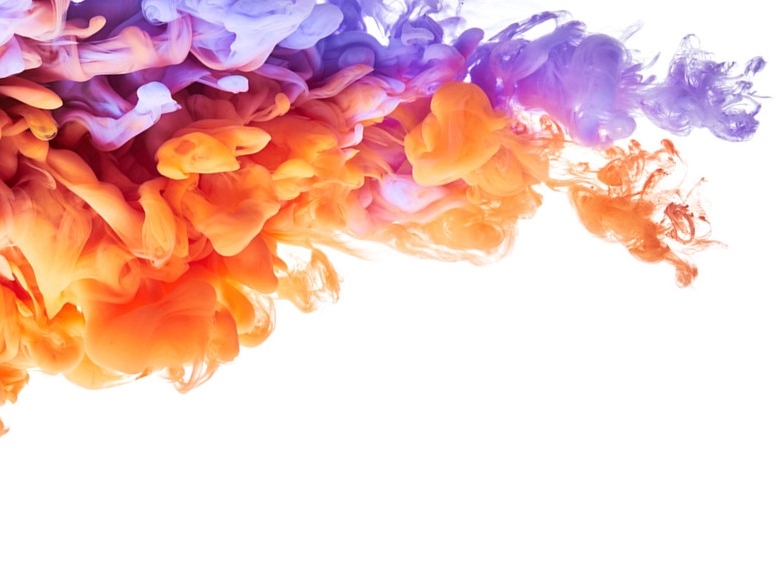 Supporting Material – as required
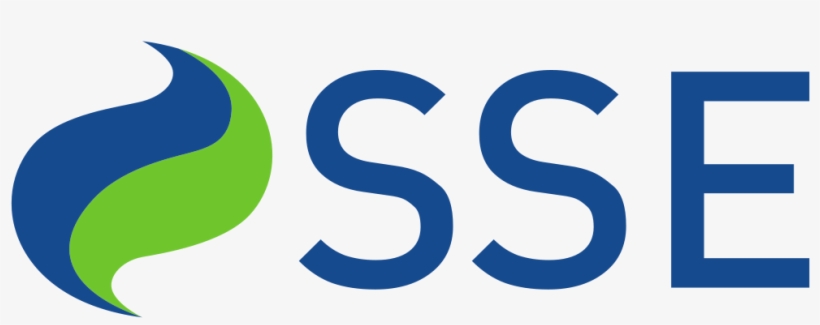